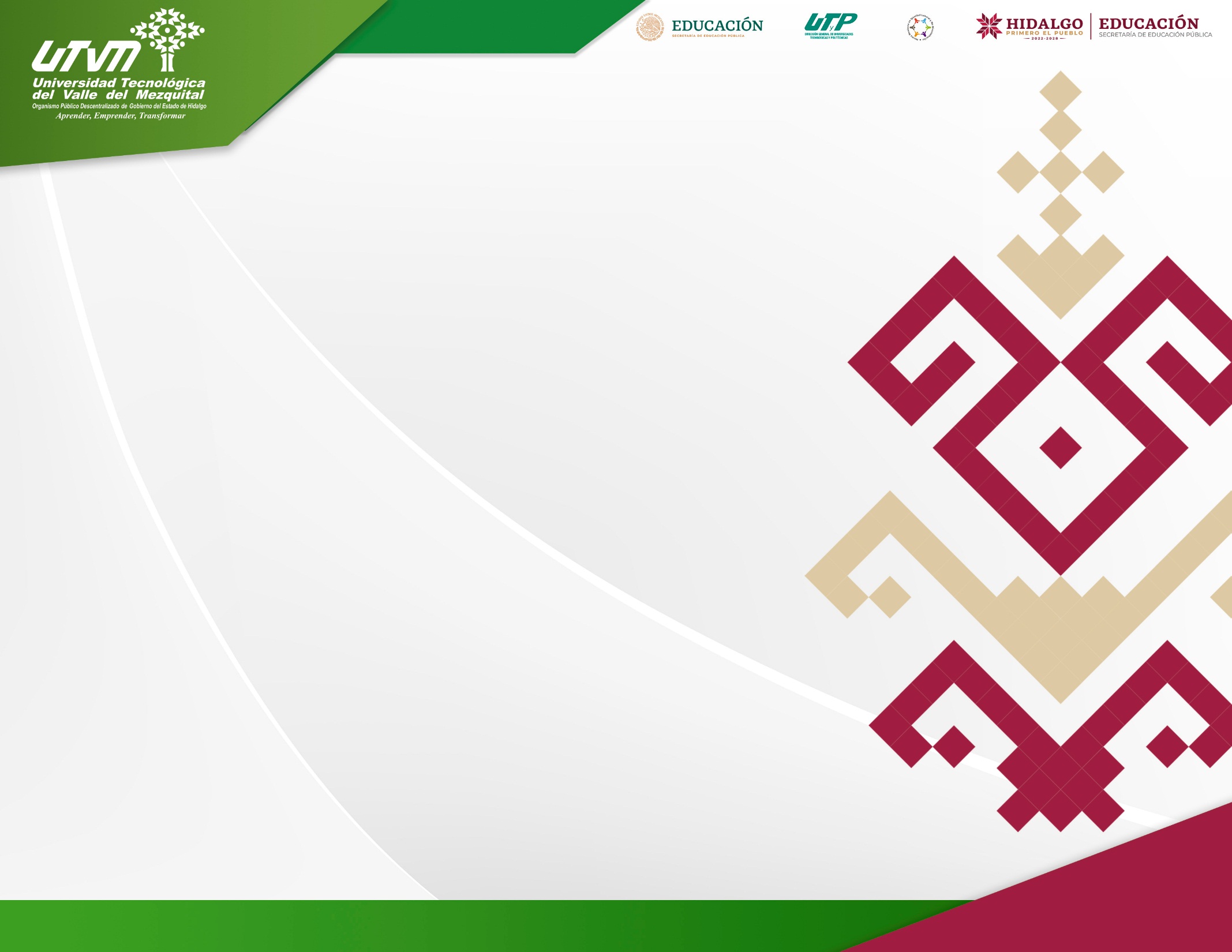 CTES
CONSEJO TÉCNICO DE EDUCACIÓN SUPERIOR
Programa de Protección Civil
Sesión de Cierre
 y Planeación
Septiembre 2023
Diseño del Plan Institucional de Mejora Continua para el ciclo escolar 2023-2024.
Diseño del Plan Institucional de Mejora Continua para el ciclo escolar 2023-2024.
Diseño del Plan Institucional de Mejora Continua para el ciclo escolar 2023-2024.
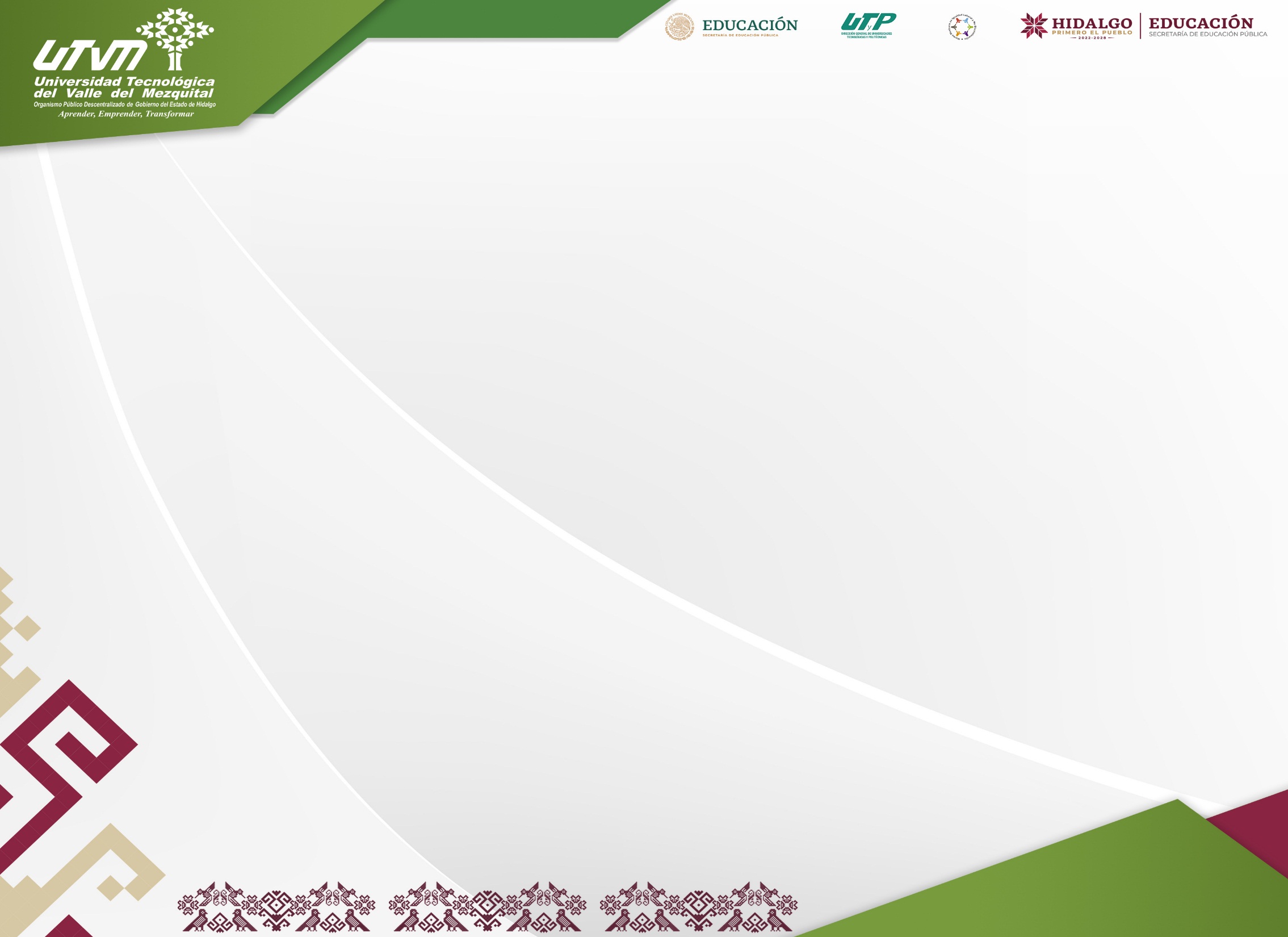 Collage 
Mesa de trabajo
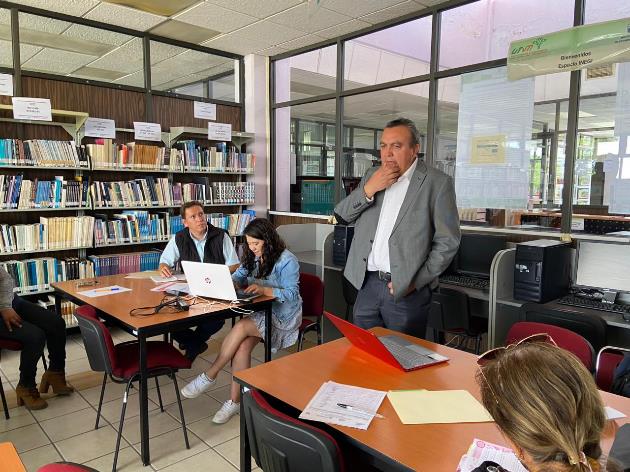 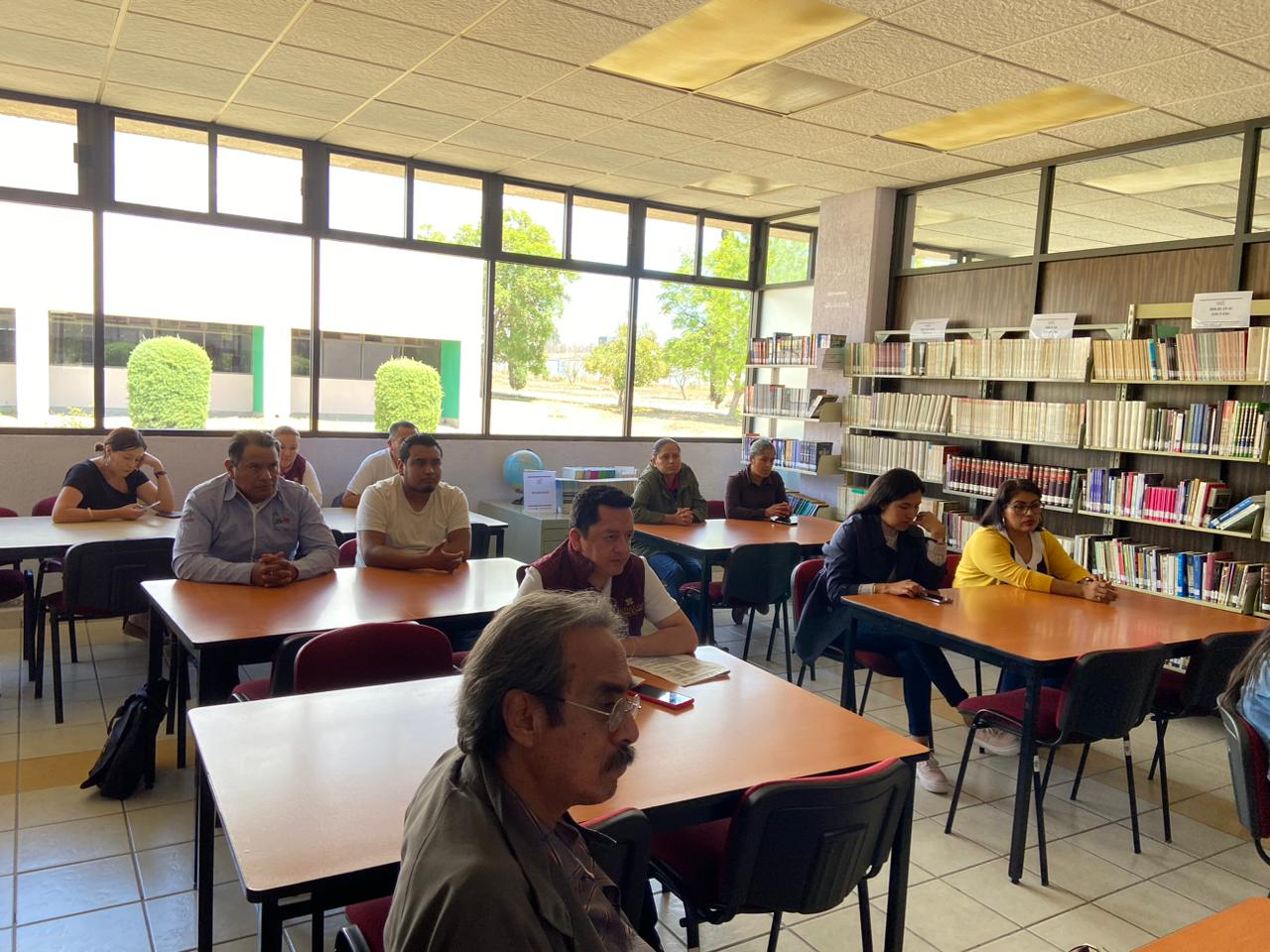 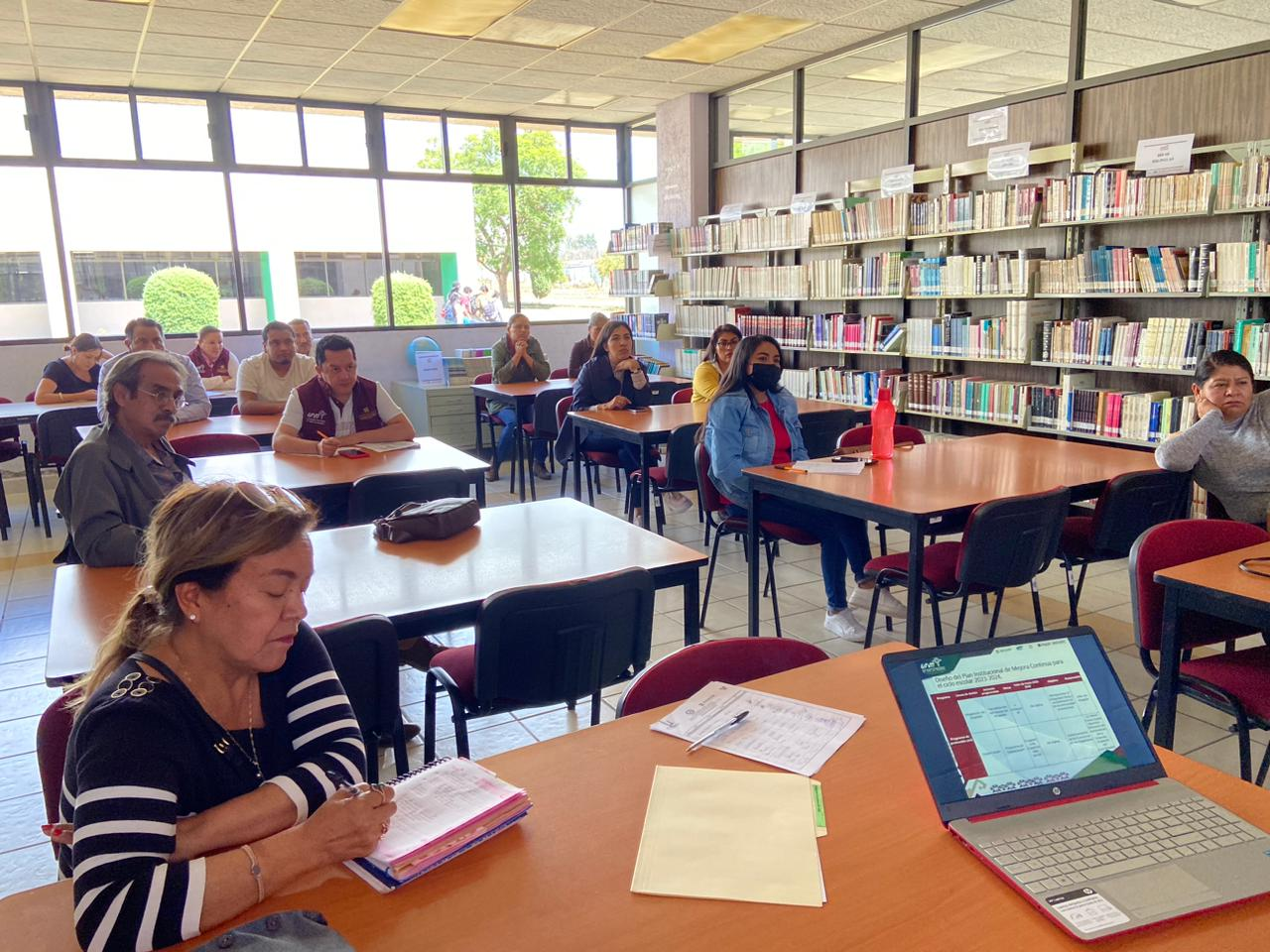 [Speaker Notes: Actividades de Satisfacción Escolar: Ceremonias Cívicas; Concurso de Altares; XXIV Jornada Académica Mecánica, Panel interactivo, Proyectos tecnológicos Sustentables; Plática Motivacional Yesenia y Joel, movilidad estudiantil PERÚ; Conferencia magistral, Sistemas Robotizados, Dr. Sergio Reyes Sánchez (JAPON)]